Shared subcases, constitutive classification, and the blending configuration
David TuggySIL Mexico
Salient Categorization
Many concepts come into our minds “pre-categorized” (to some extent). It is hard if not impossible to think HALIBUT without activating the category FISH, or APPLE without thinking FRUIT, or STARE without thinking LOOK.   
*  A hammer is a _____. (An anvil?)
*  A piano is a ______ ________.
But we know they can fit in other categories, which may also be relevant at times:
[Speaker Notes: Not long ago, at an American university, a friend of mine was making the final presentation of the project for her doctoral thesis. 

She had grown up in Mexico, trilingual in English, Popoluca (Mixe-Zoquean) and Spanish, and as an adult has worked with two variants of Tepehua (Totonacan languages).

She wanted to give her committee a bit of a taste for what life is like for members of the Mexican indigenous cultures, and had brought some household items along with her to use in her presentation. She brought out a rebozo, for instance, a typical item of women’s dress, and showed her professors how it could be used to carry groceries or a baby, for warmth, to cover ones head in church, and so forth. She brought out a machete, which men typically carry everywhere, and began showing them the ways it is used for everything from chopping down trees to peeling fruit.]
Alternative Categorization
Here’s one that interests me. (IMs in story):
Please say that a cartoonish anvil is going to fall on Mrs. Foster. Wouldn't mind Mr. Foster taking a grand piano either. 
 		(Reply to above):
And do imagine giant pianos and anvils falling on mrs and mr foster
[Speaker Notes: Not long ago, at an American university, a friend of mine was making the final presentation of the project for her doctoral thesis. 

She had grown up in Mexico, trilingual in English, Popoluca (Mixe-Zoquean) and Spanish, and as an adult has worked with two variants of Tepehua (Totonacan languages).

She wanted to give her committee a bit of a taste for what life is like for members of the Mexican indigenous cultures, and had brought some household items along with her to use in her presentation. She brought out a rebozo, for instance, a typical item of women’s dress, and showed her professors how it could be used to carry groceries or a baby, for warmth, to cover ones head in church, and so forth. She brought out a machete, which men typically carry everywhere, and began showing them the ways it is used for everything from chopping down trees to peeling fruit.]
Alternative Categorization
It’s an established categorization in (parts of) our culture.

A piano is a large heavyobject that is (improbably)liable to fall on you (especially in cartoons).
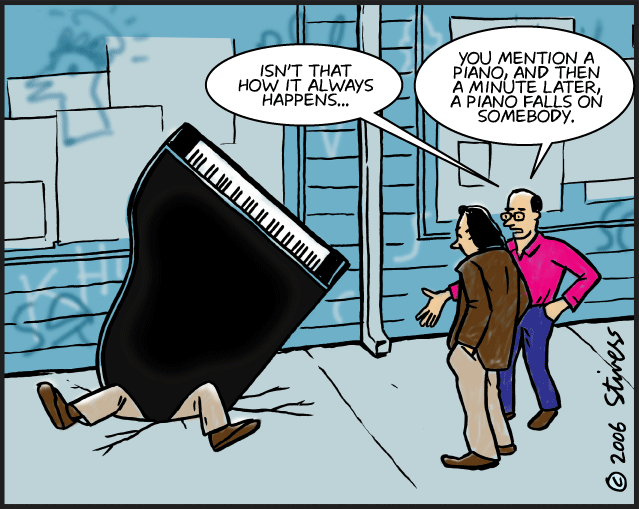 [Speaker Notes: Not long ago, at an American university, a friend of mine was making the final presentation of the project for her doctoral thesis. 

She had grown up in Mexico, trilingual in English, Popoluca (Mixe-Zoquean) and Spanish, and as an adult has worked with two variants of Tepehua (Totonacan languages).

She wanted to give her committee a bit of a taste for what life is like for members of the Mexican indigenous cultures, and had brought some household items along with her to use in her presentation. She brought out a rebozo, for instance, a typical item of women’s dress, and showed her professors how it could be used to carry groceries or a baby, for warmth, to cover ones head in church, and so forth. She brought out a machete, which men typically carry everywhere, and began showing them the ways it is used for everything from chopping down trees to peeling fruit.]
Alternative Categorization
(So is an anvil… even when that expectation is contravened.)
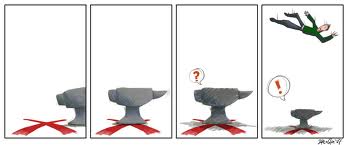 [Speaker Notes: Not long ago, at an American university, a friend of mine was making the final presentation of the project for her doctoral thesis. 

She had grown up in Mexico, trilingual in English, Popoluca (Mixe-Zoquean) and Spanish, and as an adult has worked with two variants of Tepehua (Totonacan languages).

She wanted to give her committee a bit of a taste for what life is like for members of the Mexican indigenous cultures, and had brought some household items along with her to use in her presentation. She brought out a rebozo, for instance, a typical item of women’s dress, and showed her professors how it could be used to carry groceries or a baby, for warmth, to cover ones head in church, and so forth. She brought out a machete, which men typically carry everywhere, and began showing them the ways it is used for everything from chopping down trees to peeling fruit.]
Anecdote
Friend at an American university, qualifying for dissertation. 
Grown up in rural/indigenous Mexican cultures
Showing multipurpose items typical of the cultures
Rebozo (women)
Machete (men)
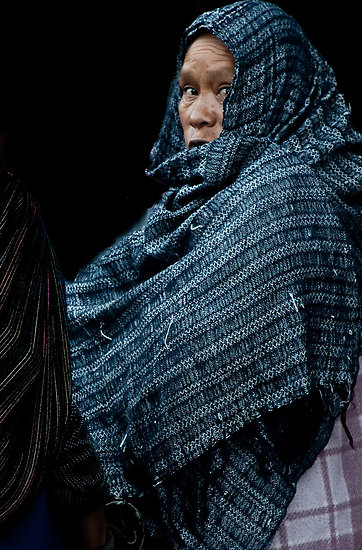 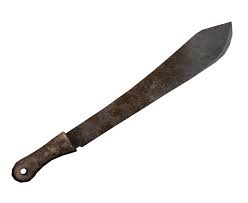 [Speaker Notes: Not long ago, at an American university, a friend of mine was making the final presentation of the project for her doctoral thesis. 

She had grown up in Mexico, trilingual in English, Popoluca (Mixe-Zoquean) and Spanish, and as an adult has worked with two variants of Tepehua (Totonacan languages).

She wanted to give her committee a bit of a taste for what life is like for members of the Mexican indigenous cultures, and had brought some household items along with her to use in her presentation. She brought out a rebozo, for instance, a typical item of women’s dress, and showed her professors how it could be used to carry groceries or a baby, for warmth, to cover ones head in church, and so forth. She brought out a machete, which men typically carry everywhere, and began showing them the ways it is used for everything from chopping down trees to peeling fruit.]
Anecdote
Strong reaction from committee members to the latter.
[Speaker Notes: Not long ago, at an American university, a friend of mine was making the final presentation of the project for her doctoral thesis. 

She had grown up in Mexico, trilingual in English, Popoluca (Mixe-Zoquean) and Spanish, and as an adult has worked with two variants of Tepehua (Totonacan languages).

She wanted to give her committee a bit of a taste for what life is like for members of the Mexican indigenous cultures, and had brought some household items along with her to use in her presentation. She brought out a rebozo, for instance, a typical item of women’s dress, and showed her professors how it could be used to carry groceries or a baby, for warmth, to cover ones head in church, and so forth. She brought out a machete, which men typically carry everywhere, and began showing them the ways it is used for everything from chopping down trees to peeling fruit.]
Much has been written about cases where a schema (pattern) has multiple subcases (instantiations).
Sometimes the pattern is fully schematic for the subcases: each subcase *is* (a kind of) the schema.
E.g. a dog or a cat *is* an/a kind of animal.
Sometimes the pattern is only partially schematic for the subcase: the subcase *is like* the schema.
E.g. a pet cat or project is/is like (can be seen “ás”) a person’s baby.
The differences between the two cases (full and partial schematicity = “being” and “being like” a pattern) are matters of degree, not absolute differences in kind.
In both cases a kind of classification (of the instantiation/similar concept as an example of the pattern) is effected.
In the second case it is clear that the classification affects the conceptualization of the subcase.
Calling a project or a pet your “baby” makes (or at least encourages) you to think of it differently.
We have here, in fact, two cases of“constitutive metaphor”.
In Langacker’s terms, the conceptualizer is thinking of the pet or project “ás” a baby.
Less attention has perhaps been lavished on cases of overlap between schemas, where a single concept instantiates more than one pattern.
For instance, a dog “is” at the same time a carnivore and a domesticable animal.
 The main thing I want to say this afternoon is that here also the instantiation is seen “ás” the pattern.
 Seeing a dog “ás” a carnivore is not the same as seeing it “ás” a  					domesticable  					animal. (Though					of course it “is”					both.)
 Where the putative “subcase” is related to the “schemas“ by partial rather than full schematicity, you have a blending configuration.
 Blends, we have been taught to expect, typically exhibit a four-box (four-“space”) pattern.
 Besides “input spaces” for the two concepts which get blended, and the blended space, we expect a “schematic space” consisting of semantic specifications common to the blended concepts.
 Similarly for the case of overlapping schemas, there is typically a higher schema subsuming them.
 As many have pointed out,using these “network” structures to map or represent meanings caneasily give rise to false ideas about how separate, discrete, and countable theyare.
Langacker suggests supplementing the network model with a “mountain range” model.
How many peaks are there in a mountain range? 
How discrete are they?
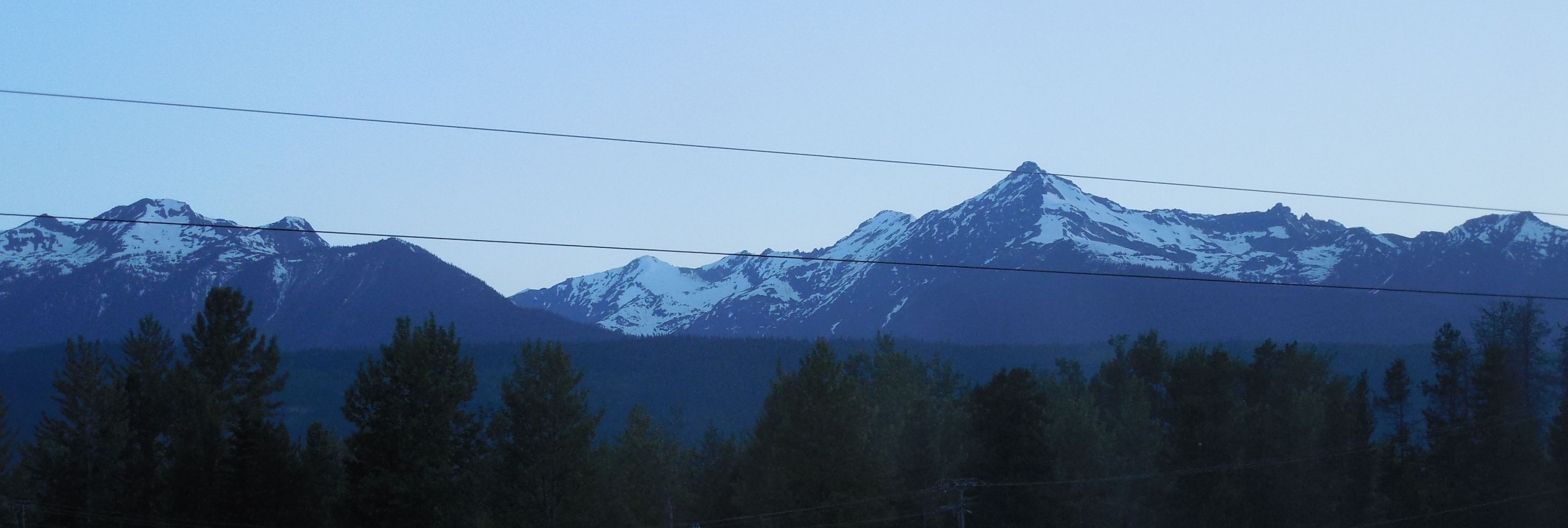 There are a number of other models, including the “moon craters” model Joan Bybee suggested, 
or the “moon as Swiss cheese / sponge” model somebody else suggested.
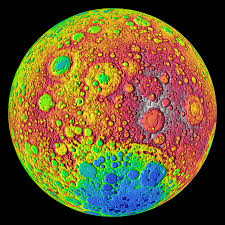 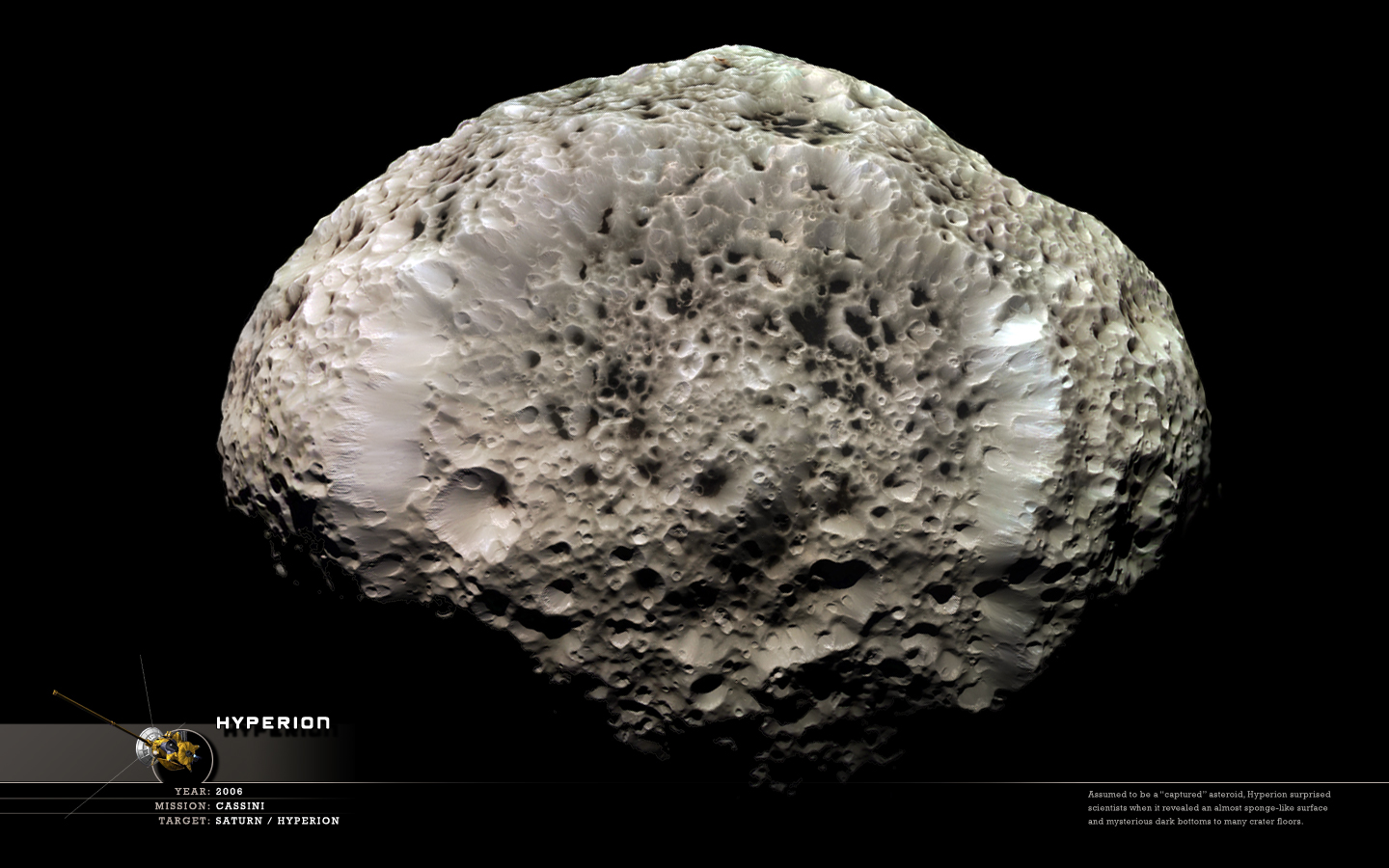 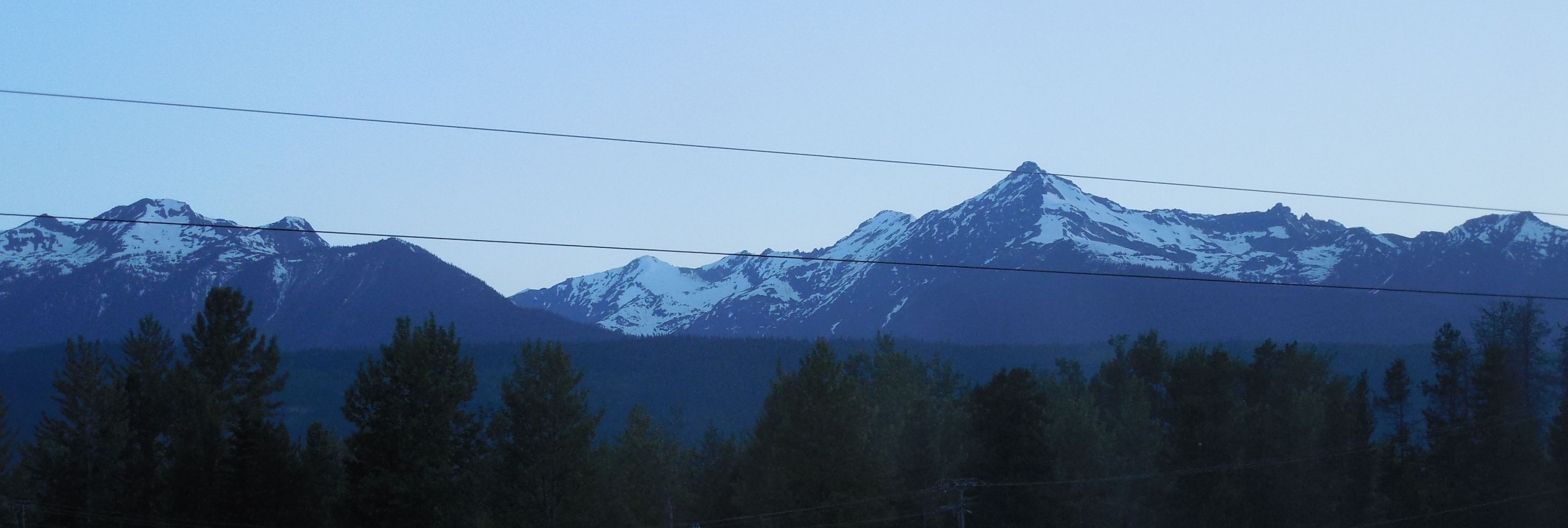 Ask me about E.B. White’s “Cow Pasture” model: it’s another good one.
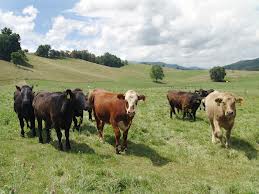 A favorite of mine is a cloud model.
Like the mountain range model, it makes for multiple, not-easily countable peaks, butbut they candevelop inall directions,
and they don’t lead you to think they are permanent and unchangeable.
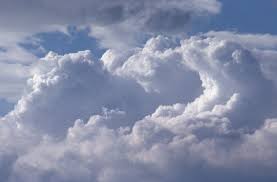 They may have sparse and thick parts, and so forth.
But the rela-tionships ofschematicity(full or partial)exist in the cloud and helpstructure it.
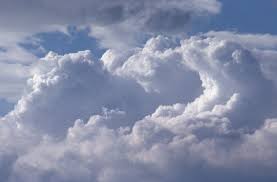 So we can think of this “blending configuration”as a complex cloud within which the relations specified in the networkhold.
Let’s model what happened when my friend brandished her machete in her thesis proposal defense.
Pretty clearly we have a case of competing schemas, with different constitutive effects.
Oversimplifying, my friend saw her machete ás an AGRICULTURAL IMPLEMENT.
Her committee saw it ás a WEAPON.
And they forced her to construe it ás a WEAPON as well.
Note that both categories are subcases of the category TOOL ( / IMPLEMENT.)
Thus we fillout the four-cell structure.
As suggested before, this might be better represented as a complex cloudlike structure.
Let’s examinesome of thedetails thatconstitutethe clouda littlemore carefully.
In my friend’s mind the machete was categorized along with hoes, rakes, and such things.
Entrenched in hermind, and enhancedby the classificationwere specificationsof how the macheteis to be used forsuch purposes, esp. forcutting plants.
Her committee’s reaction coerced her into categorizing a machete with guns, bombs, etc., whose function is to hurt or kill people.
This naturally (filling out the cloud) prompted her to conceive of a machetein a new way: as an instrument of killing or wounding.
These two machete concepts are so similar one can hardly avoid schematizing over them.
On the other hand you can hardly help combining (blending?) them into a richer concept as well.
We now have four MACHETE-concepts:
MACHETE-ás-agricultural-implement
MACHETE-ás-weapon (=MACHETE’)
MACHETE-ás-neither (=MACHETE’’) (Schema [Dict?])
MACHETE-ás-both (=MACHETE’’’) (Blended subcase [Ency?])
That whole four-celled structure constitutes (part of) the meaning (semantic pole) of machete.
Of course it lies within the four-celled cloud we saw before.
It happens at lower levels too, I’m would argue (though time constraints forbid.)
In this way, and in its ubiquity, the configuration is fractal-like.
I said we were oversimplifying.
One way we did so is that my friend (of course) already knew that machetes *could* be used to hurt or kill people.
What happened was not that she learned a brand-new sense, but that the sense “MACHETE-ás-weapon” suddenly was made more salient in her mind.
That salience was (naturally) tied in various ways to the context in which the interaction took place. She learned (or at least guessed and thus started to conclude) that in American, and particularly American academic culture, when speaking English the prominence of use as a weapon for machetes is much higher than in her Mexican cultures & languages.
Which categorizations are how prominent is very much a cultural (and / or personal and / or occasional) matter.
This sort of thing happens all the time, though its effects are not always so traumatic and obvious.
It is the way new specifications get worked into encyclopedic meanings (among other things.)
Another way to say it is that it is natural, as part of the way the cloud surrounding meanings grows, to expand both up and down as far as is reasonable along the dimension of schematicity. The four-cell box results from this tendency.
(And that’s about all I have to say.)
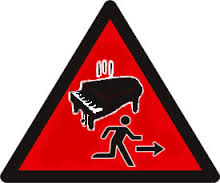